Тема 3. Программирование микроконтроллера на языке С
Обобщенная структурная схема микроконтроллера
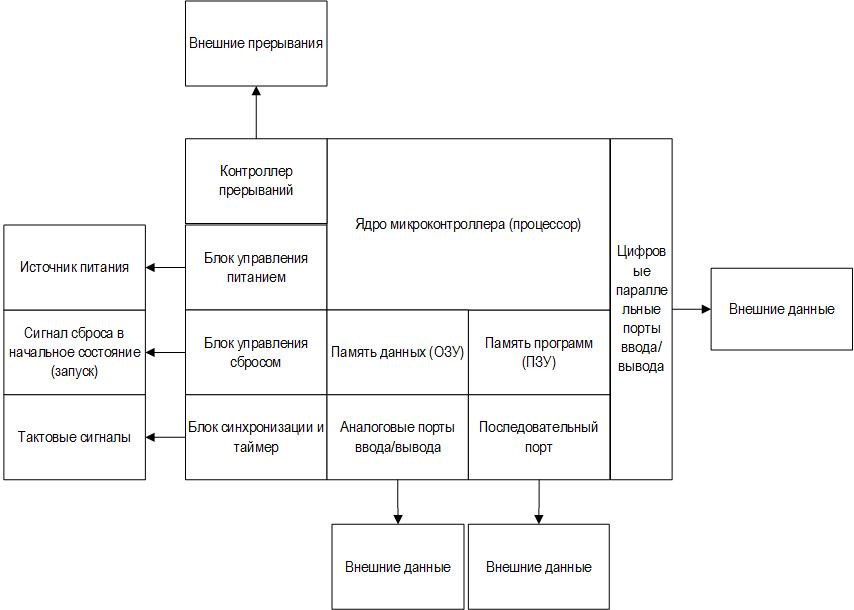 Карта регистров специальных функций
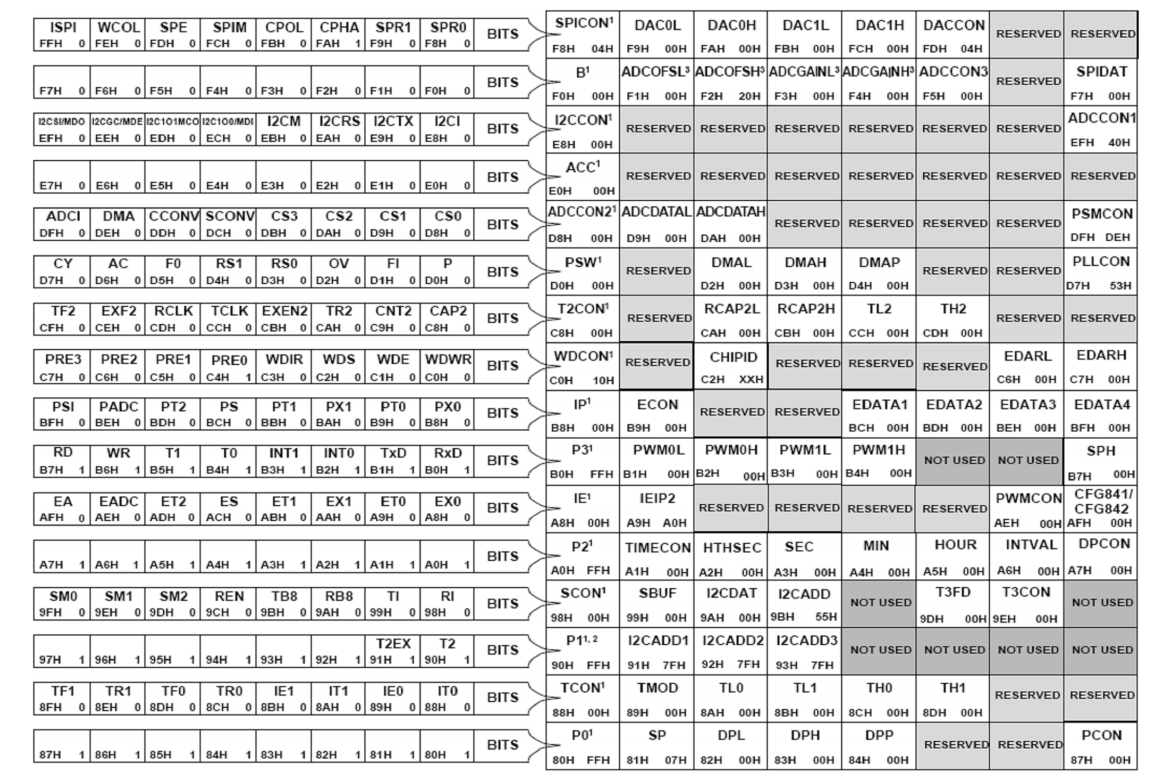 Микроконтроллер
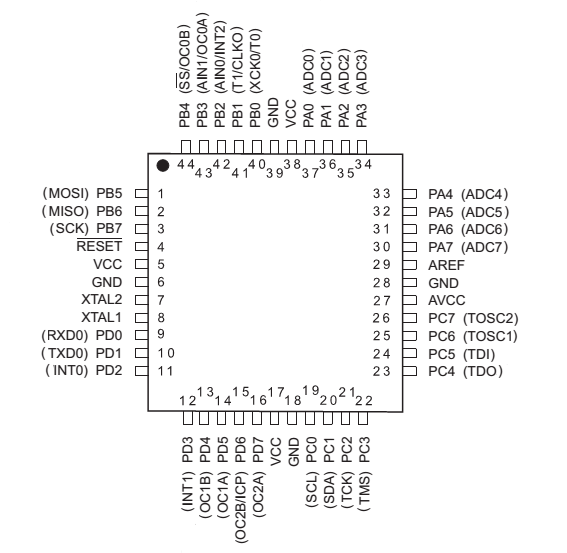 MPS2017F1
4 порта ввода/вывода (PA, PB, PC,PD)
3 таймера
UART
ЦАП
АЦП
I2C
Параллельные Порты ввода/вывода
Регистры порта
Регистр данных PA, PB, PC, PD
Регистр направления порта PDA, PDB, PDC,PDD
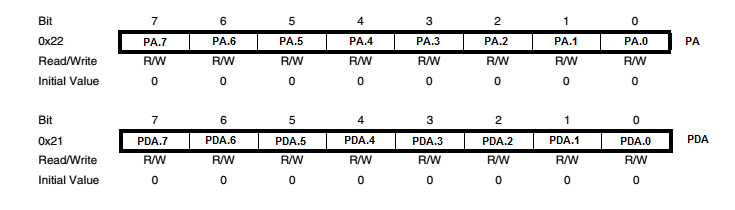 Подключение светодиодов к порту
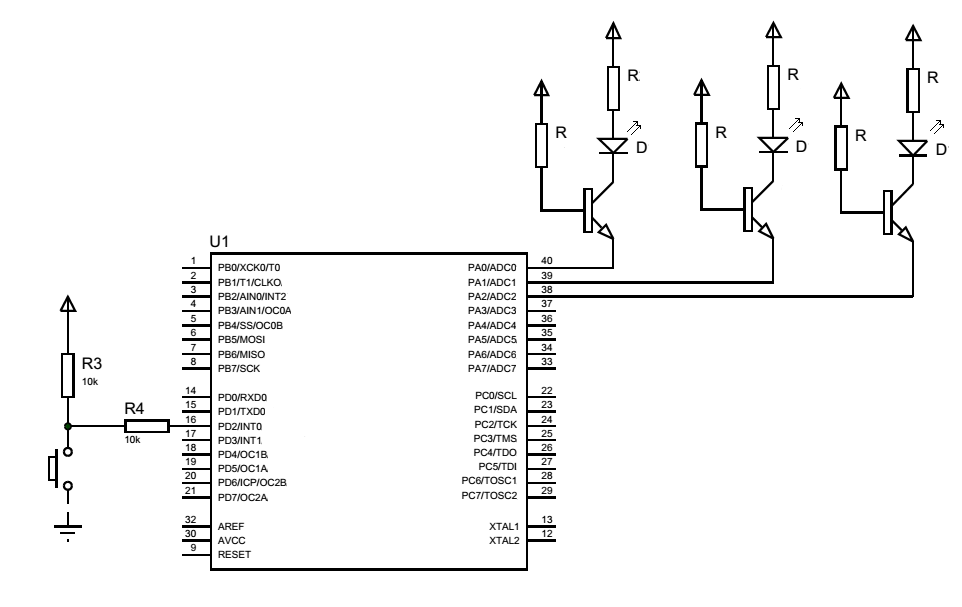 Программа, зажигающая светодиоды
#include <MPS2017F01.h>

int main (){
	PDA=0;
	//настраиваем порт на вывод
	PA=0x03;
	//записываем в порт биты 00000011
	while (1);
}
Программа, зажигающая светодиоды
#include <MPS2017F01.h>

int main (){
	PDA=0; //настраиваем порт на вывод
	PA.0=1;
	PA.1=1;
	while (1);
}
Определение нажатия кнопки
#include <MPS2017F01.h>

int main (){
	PDA=0; //настраиваем порт на вывод
	PDD=0xFF; //настраиваем порт на ввод
	PA=0x07;
	if (PD.2==0)
	{
		PA=0x00;
	}
	while (1);
}
Функциональная схема порта
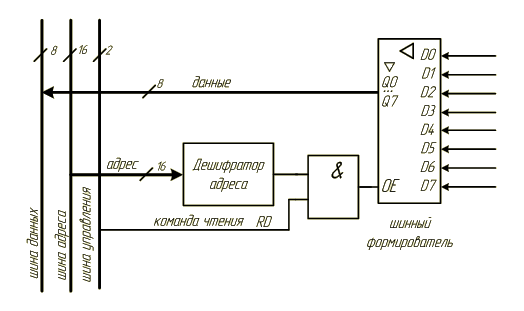 Параллельные порты микроконтроллеров PIC (Microchip)
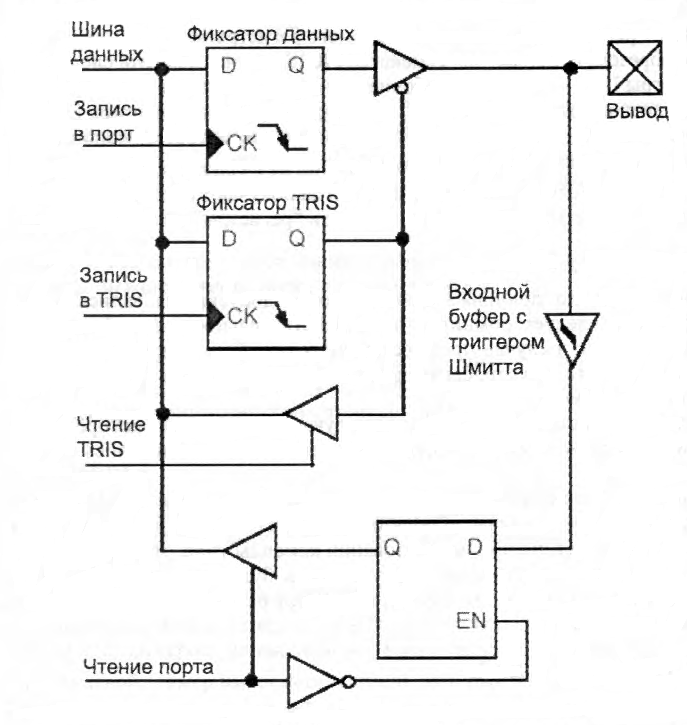 PORTx (PORTA, PORTB…)
TRISx
LATx (для PIC18)

Биты PORTA – RA0, RA1…
Биты TRISA – TRISA0, TRISA1…
Биты LATA – LATA0, LATA1…
Параллельный порт микроконтроллеров Atmel
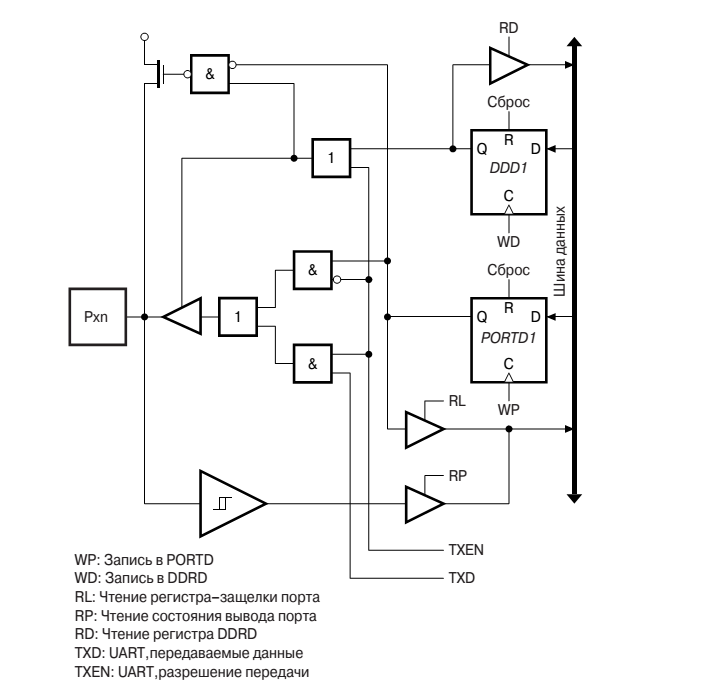 PORTx
DDRx
PINx

Биты PORTA – PA0, PA1…
Биты DDRA – DDRA0, DDR1…
Биты PINA – PINA0, PINA1…
Параллельные порты микроконтроллеров x51
Регистр данных P0
Биты регистра P0 – P0.0, P0.1…
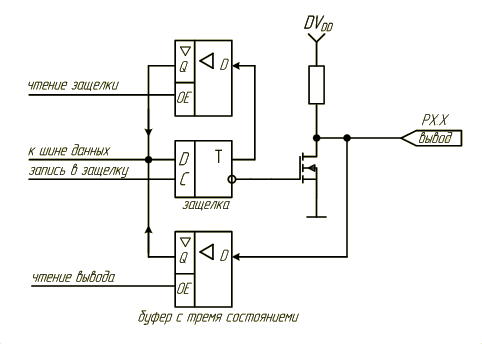 Динамический опрос клавиатуры
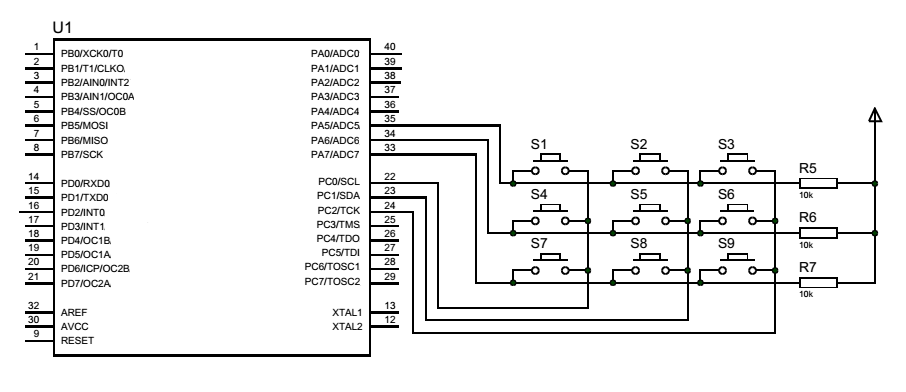 Динамический опрос клавиатуры
#include <MPS2017F01.h>

int main (){
	PDA=0x0E; //настраиваем необходимые биты 
			//порта на ввод (0b00001110)
	PDC=0x00; //настраиваем порт на вывод
	while (1){
		PC.0=0;
		if (PA.4==0)//если кнопка нажата
		{
			//… выполняем какие-то действия
		}
	}
}
Динамическая индикация
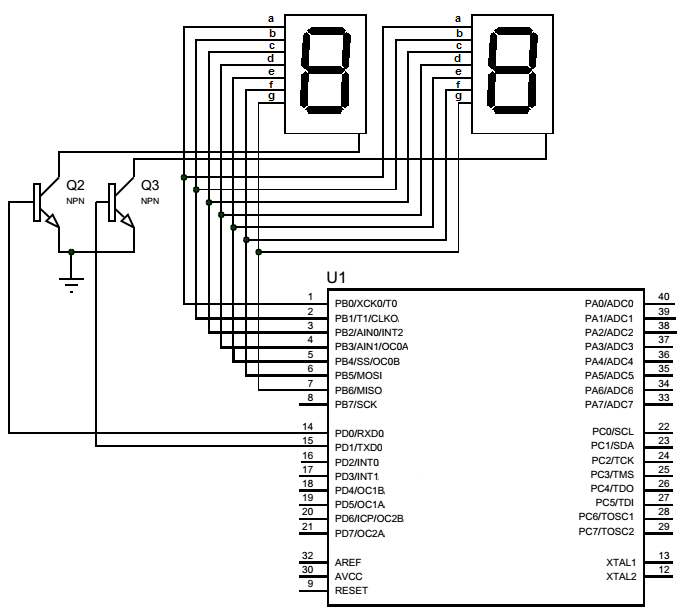 Динамическая индикация
#include <MPS2017F01.h>

int main (){
	PDB=0x00; //настраиваем порт на вывод
	PDD=0x02; //настраиваем порт на ввод
	while (1){
		PD.0=1; //выбираем первый индикатор
		PD.1=0;
		PB=0x06;
		for (i=0;i<10;i++); //задержка
		PD.0=0; //выбираем второй индикатор
		PD.1=1;
		PB=0x07;
		for (i=0;i<10;i++); //задержка
	}
}
Замечания
Для стенда Классик-1 установить бит PCA0MD в 0 (для отключения сторожевого таймера)
Для тех, у кого микроконтроллеры PIC (Robopica и SDK-5.0), напомнить мне про сторожевой таймер